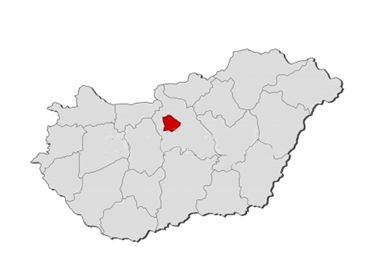 Ungarn Budapest
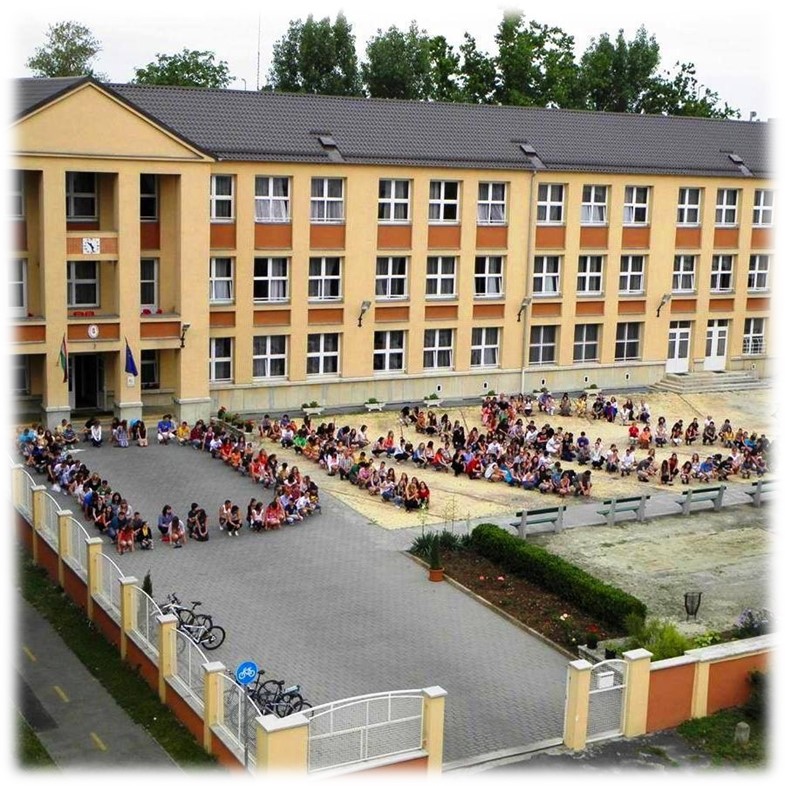 Deutsches 
Nationalitätengymnasium
und Schülerwohnheim
Lage
Lage: Mitteleuropa (Karpatenbecken), Binnenstaat
Nachbarländer: Serbien, Slowakei, Ukraine, Kroatien, Österreich, Slowenien, Rumänien 
Größte Flüsse: Donau, Theiß
Größter See: Balaton
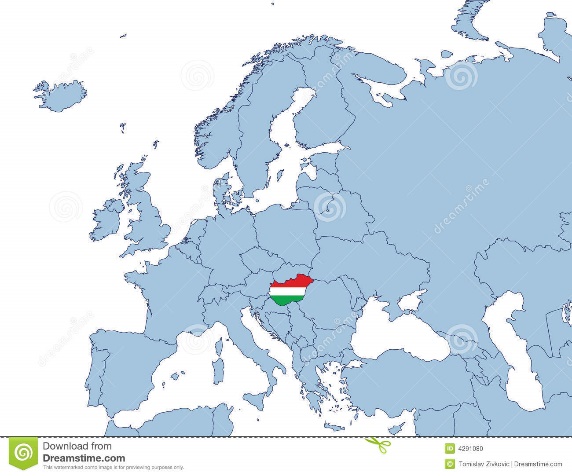 Wissenswertes…
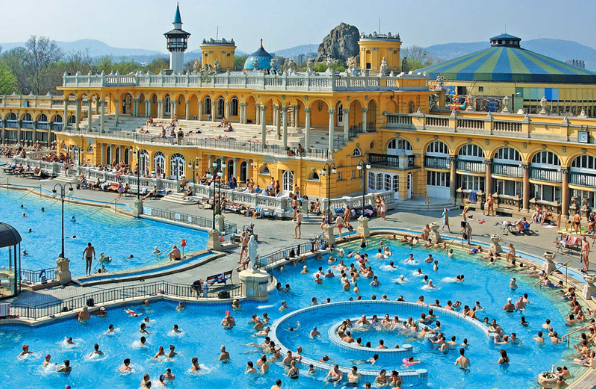 Ungarn ist die Heimat der/von:
Heilwässer
fetten u. würzigen Speisen, Paprika, Pálinka
vielen Erfindungen
 Streichholz
 Kugelschreiber
 Rubikwürfel
 Dinamo
 Vitamin-C
Sportnation
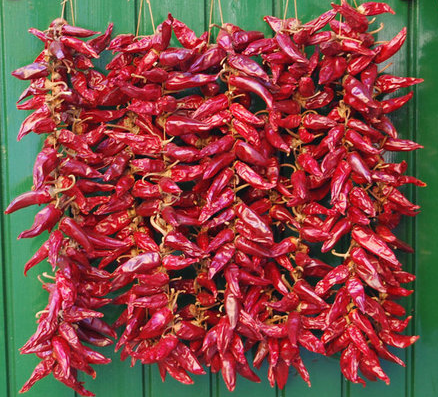 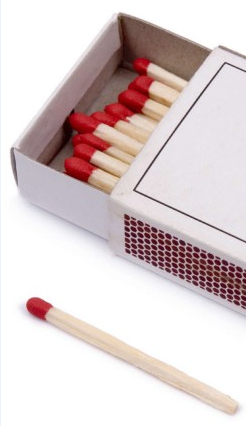 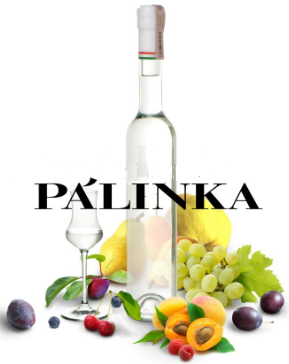 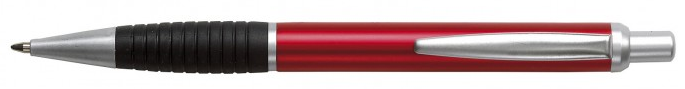 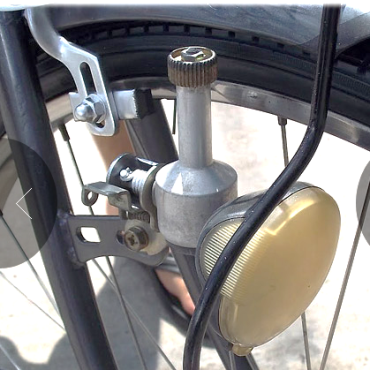 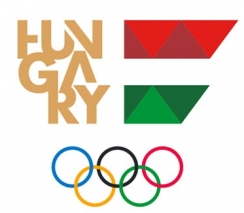 Feurige Tänze, schöne Volkslieder
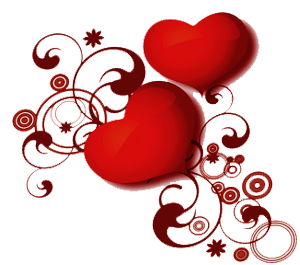 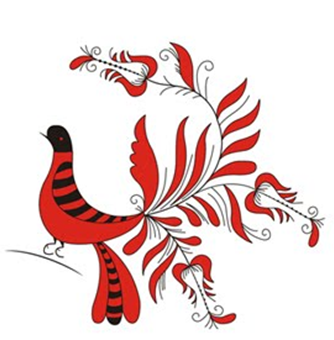 Budapest
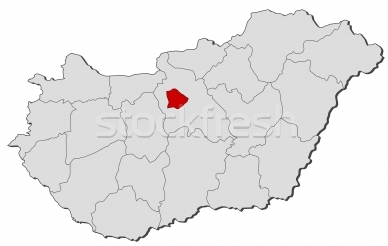 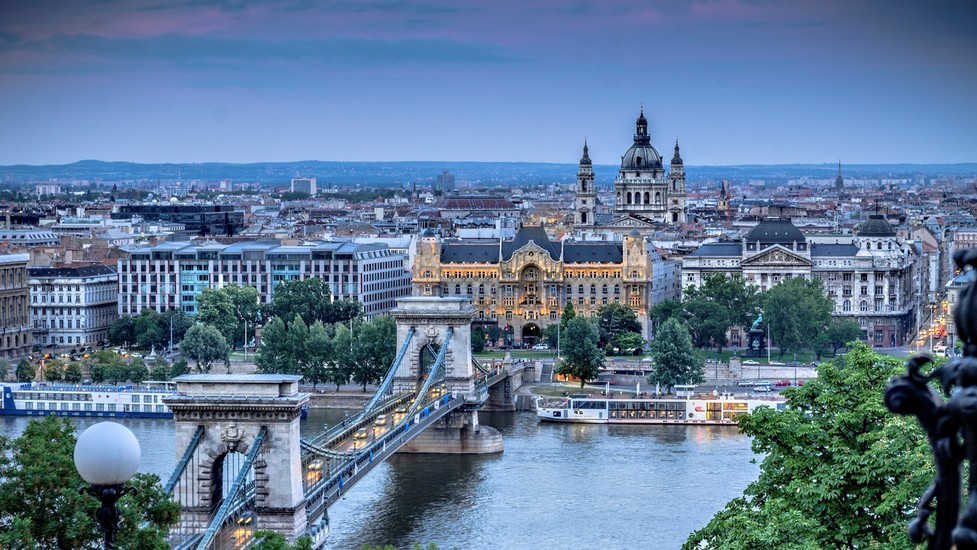 Neungrößte Stadt der EU
1,7 Millionen Einwohner
1873: Buda + Óbuda + Pest = Budapest
Zahlreiche Sehenswürdigkeiten
Donau fließt durch Bp.: 9 Brücken 
	(z.B. Kettenbrücke)
Besteht aus 23 Bezirken
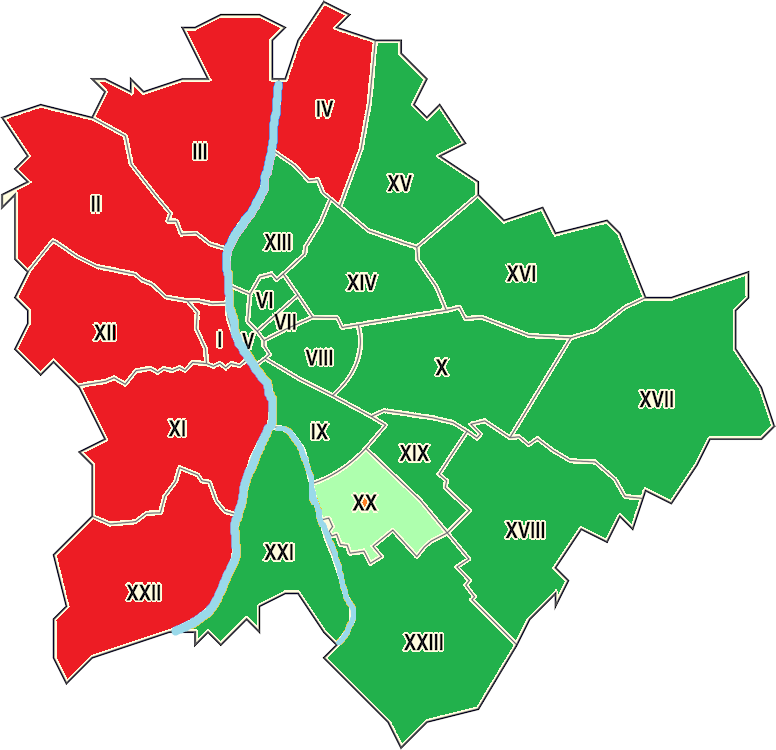 Deutsches Nationalitätengymnasium
20. Bezirk von Bp.(Pestelisabeth) 
Schule für die deutsche Minderheit in Ungarn
Wir sind die UNGARNDEUTSCHEN
Bilingualer Unterricht (Ung.-Dt. + Engl.)
Traditionsbewahrung, Traditionspflege
bei Festen: Volkstracht
Tanzen, Singen, 
Traditionelle Speisen zubereiten
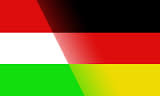 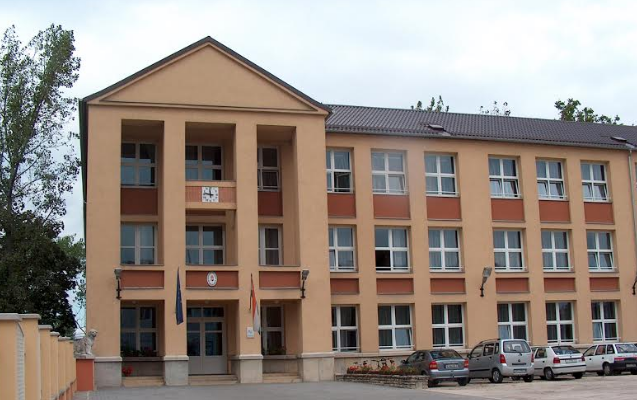 Kostprobe aus einem ungarndeutschen Tanz…
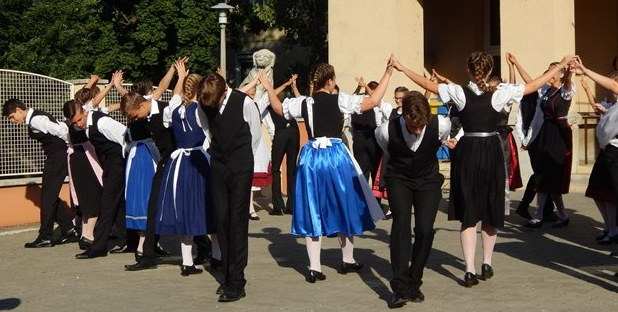 Unser Team-„Krakkó” stellt sich vor…
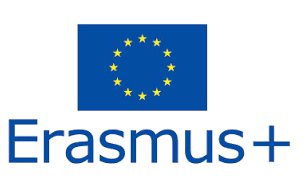 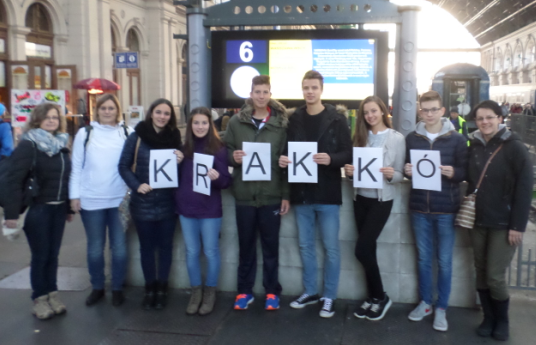 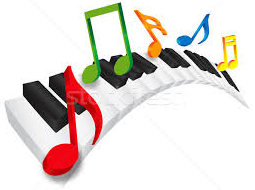 Dorottya Faragó
Bin 16 Jahre alt
Wohne im Städtchen Dunaharaszti (in der Nähe v. Budapest)
Habe einen jüngeren Bruder und eine jüngere Schwester
Spiele Klavier seit 9 Jahren
War ein Mitglied des Schulvolleyball-Teams für 4 Jahre
 Freunde treffen und  shoppen
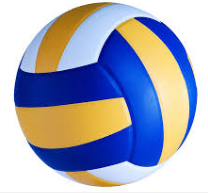 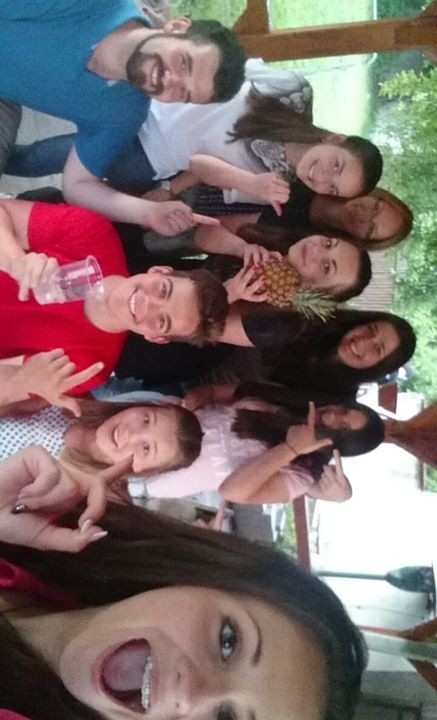 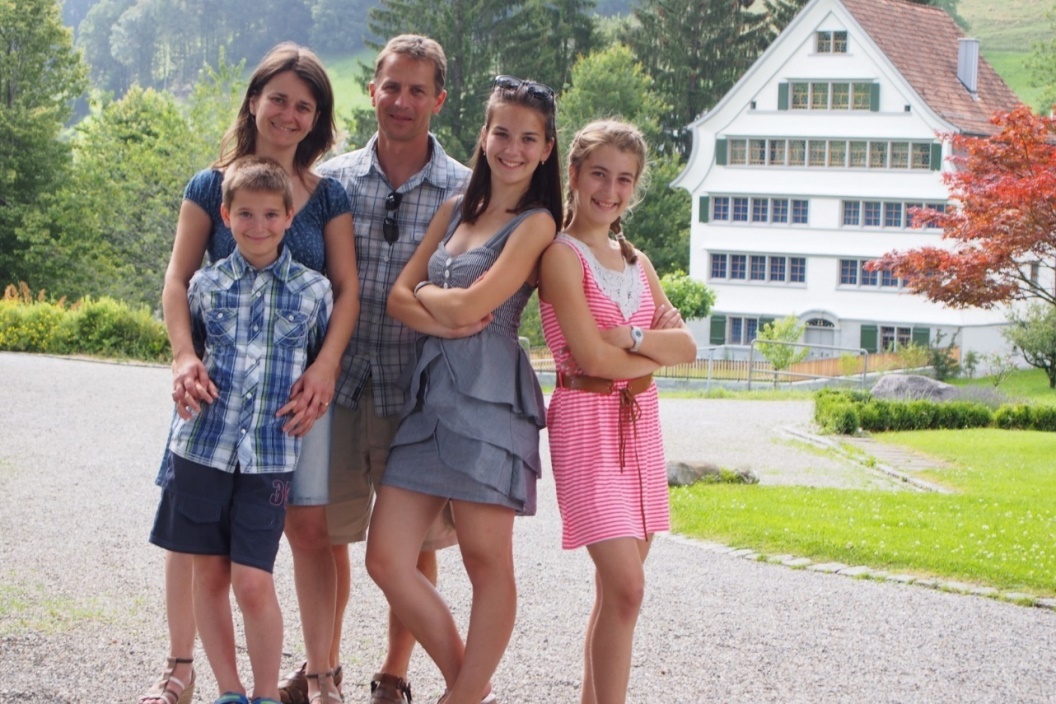 Péter László
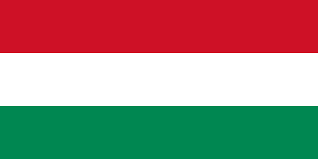 Ich komme aus Ungarn. 
Ich lebe in Budapest und ich bin 16 Jahre alt. 
Ich spreche Deutsch und Englisch.
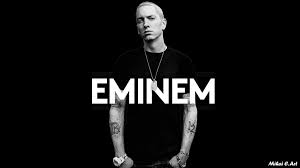 Stammbaum
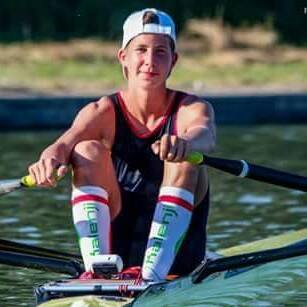 Sport: Rudern
(seit 7 Jahren)
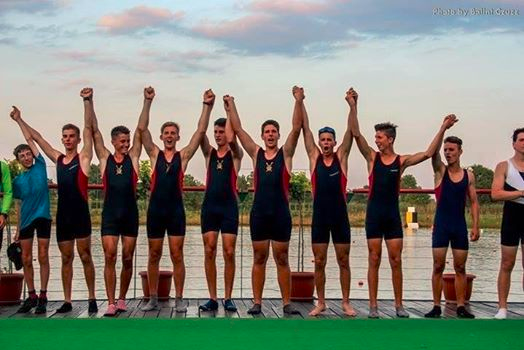 Ich höre gern Musik
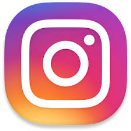 lacipetii
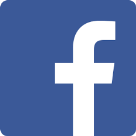 László Peti
Bosnyák Dániel
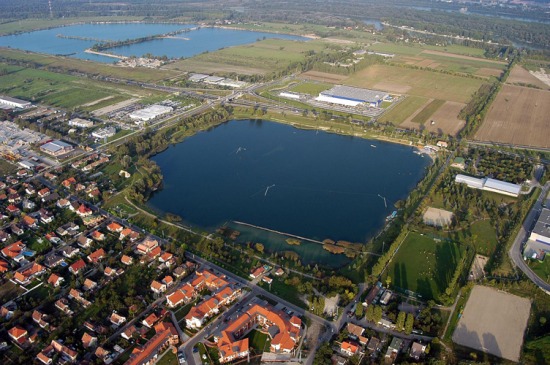 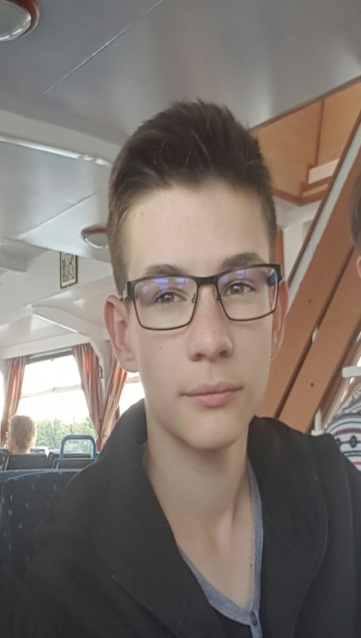 Ich bin 15 Jahre alt.
Ich wohne in Dunaharaszti(Ungarn)
Meine Familie hat 4 Mitglieder, also habe ich eine Schwester.
Ich mag viele Sportarten und ich spiele seit 2008 Tennis.
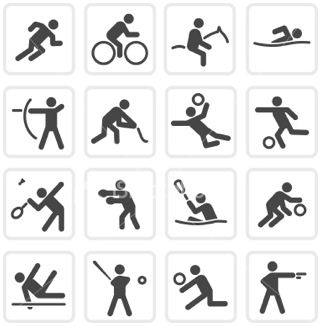 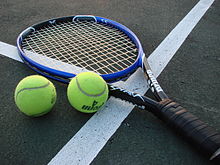 Kristóf Simon
Bin 16 Jahre alt
Lebe in Budapest (älterer Bruder, jüngere Schwester)
Spiele Handball (seit 11 Jahren) und Beachhandball (seit 2 Jahren)
Spreche Deutsch und Englisch
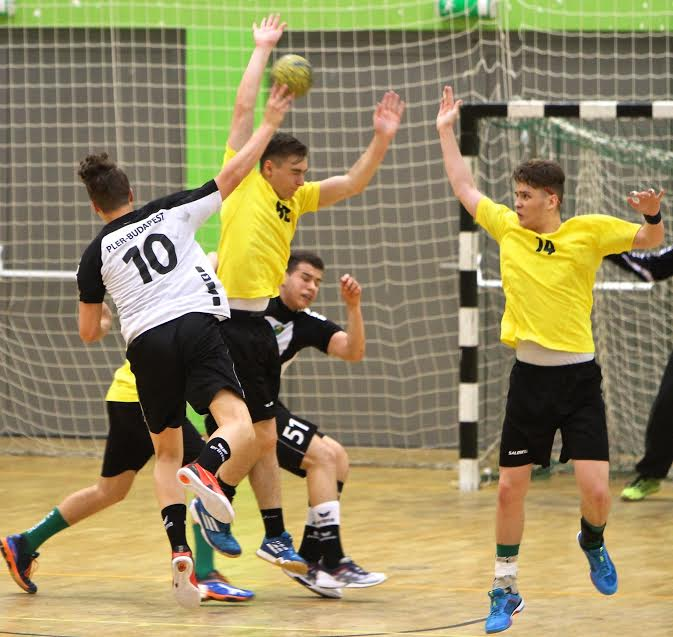 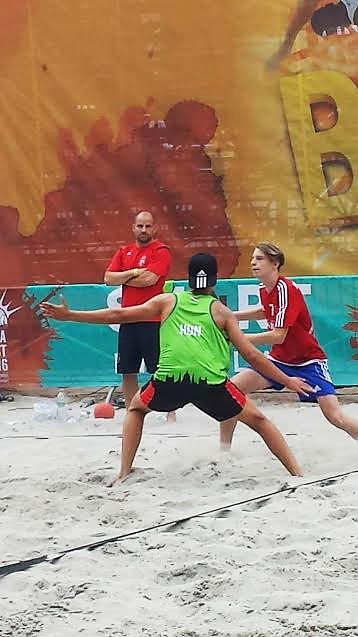 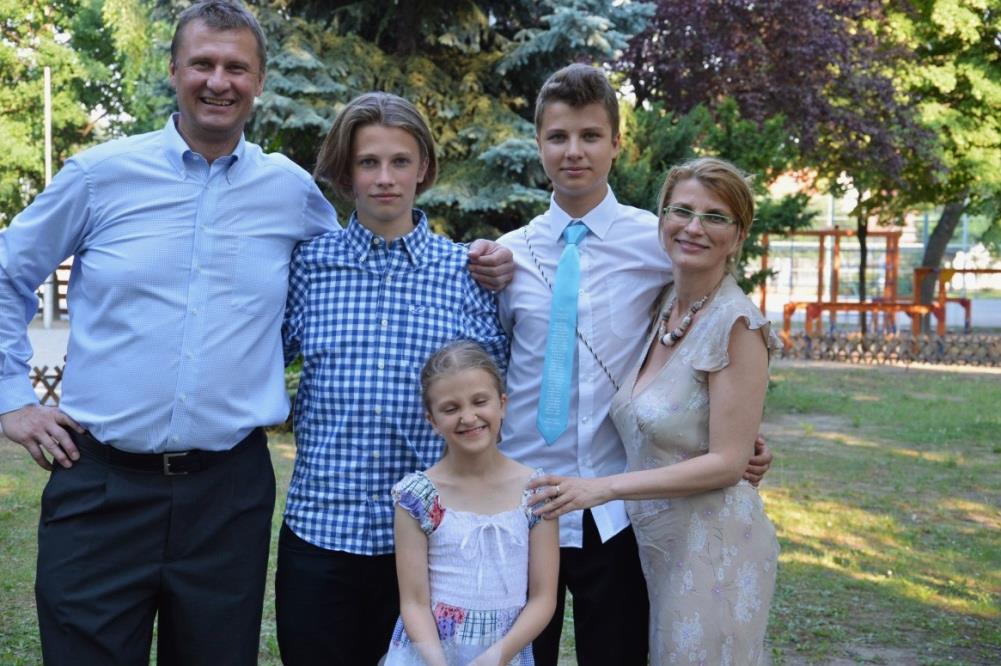 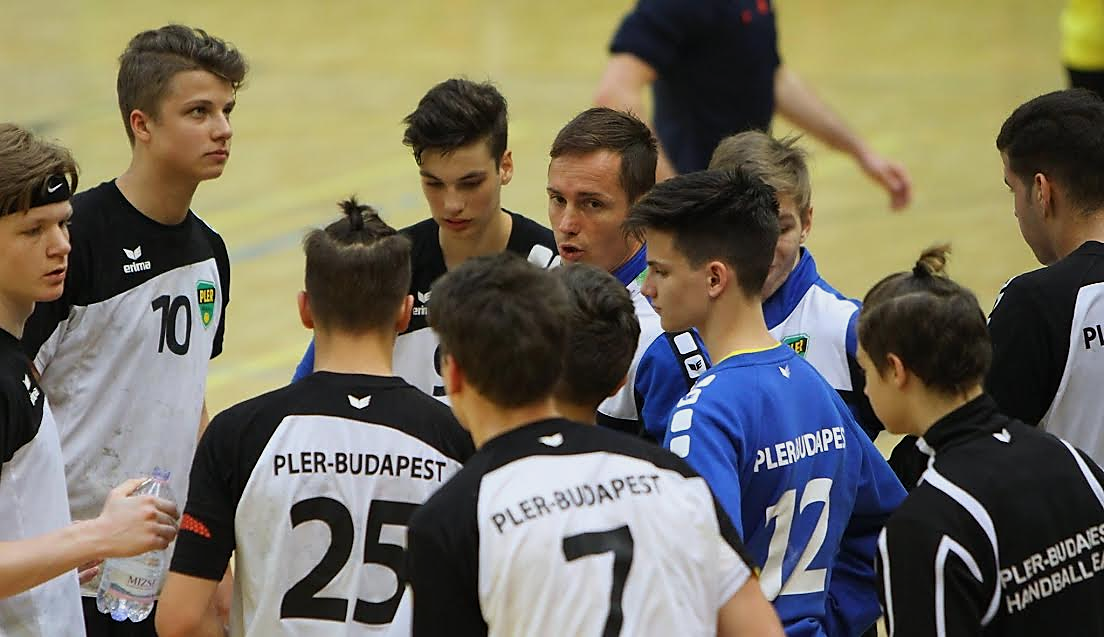 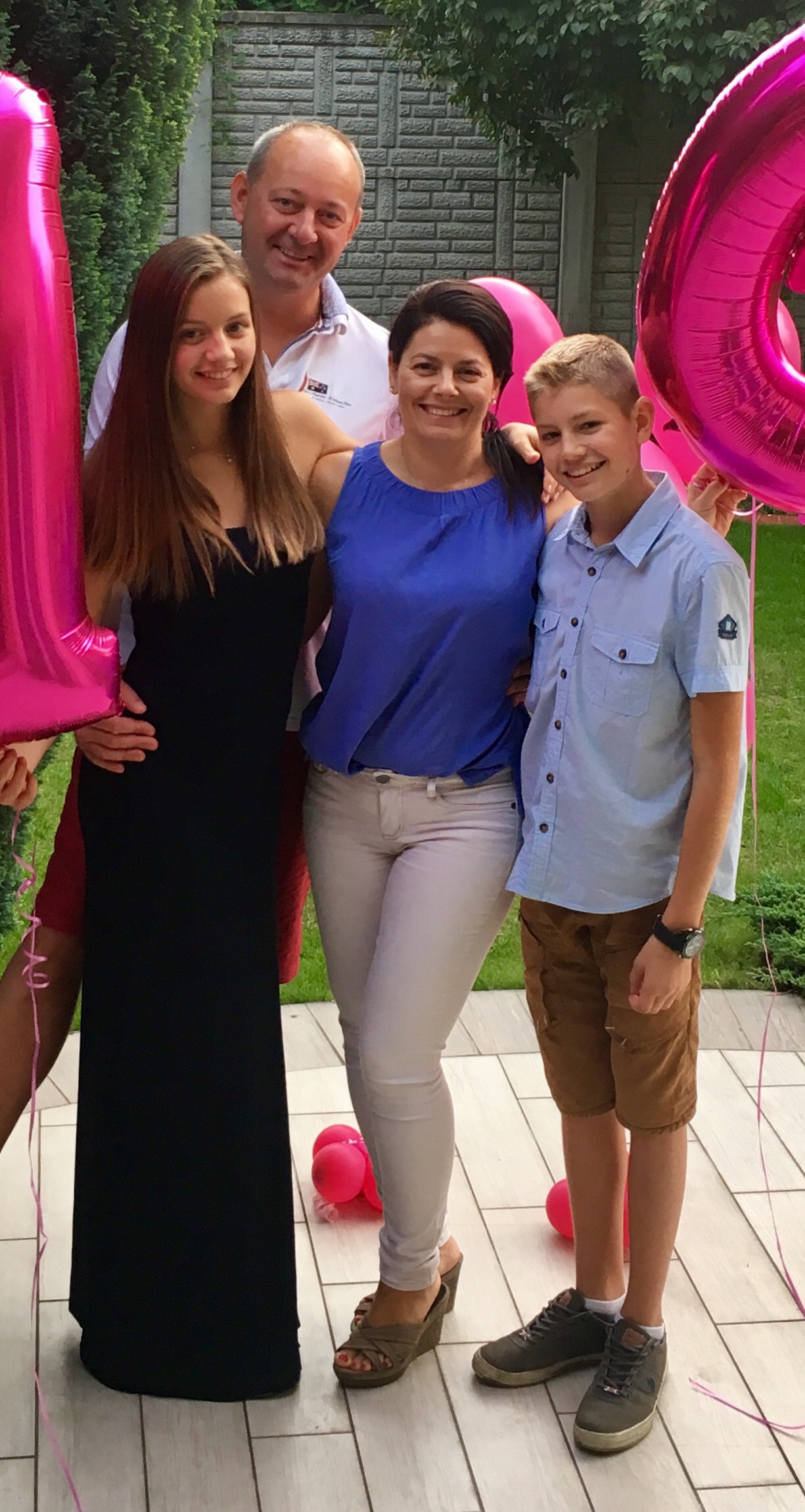 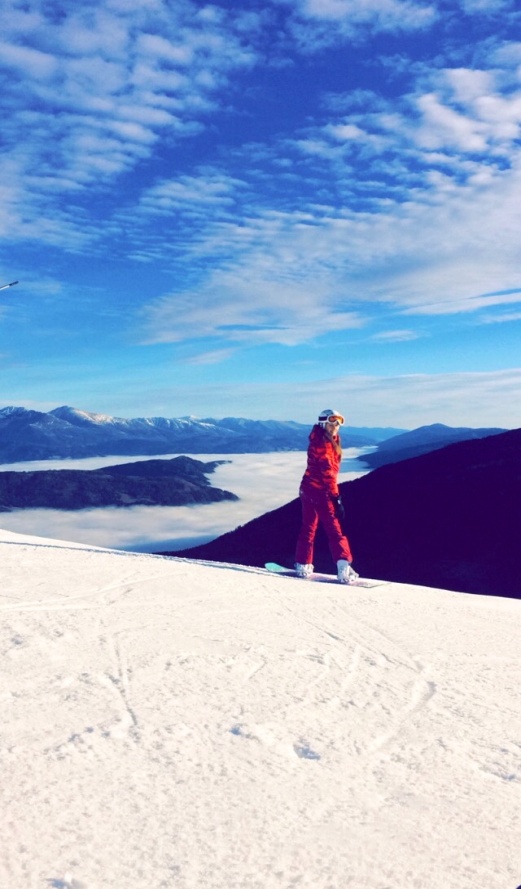 Dóra Darvas
Budapest
 16 Jahre alt
 Sport: Fitness
 Sprachen: Engl., Deutsch
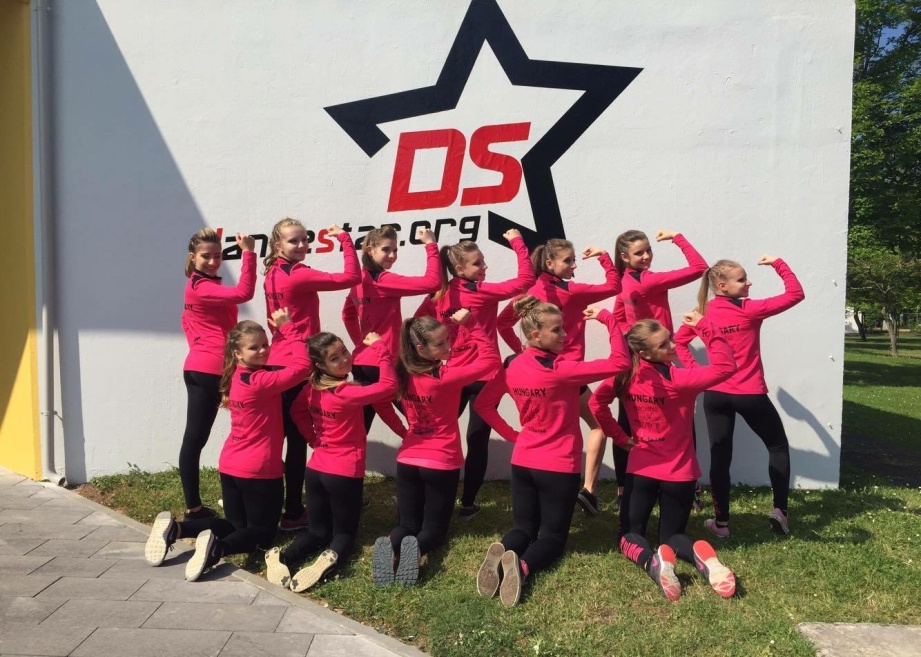 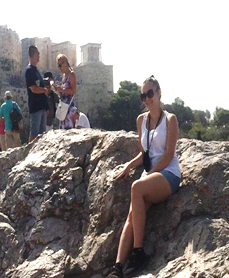 Regina Mészáros
Ungarn
17 Jahre alt 
Familie: Eltern, Großeltern, eine Schwester
Hip Hop -Tanz seit 7 Jahren 
Spr.: Englisch, Deutsch
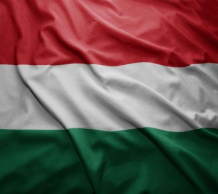 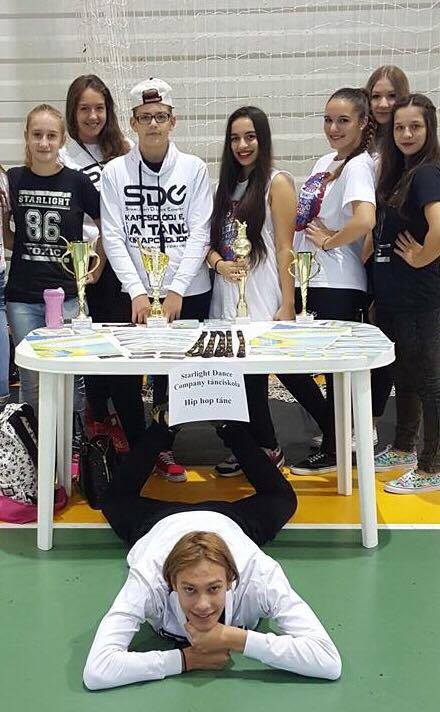 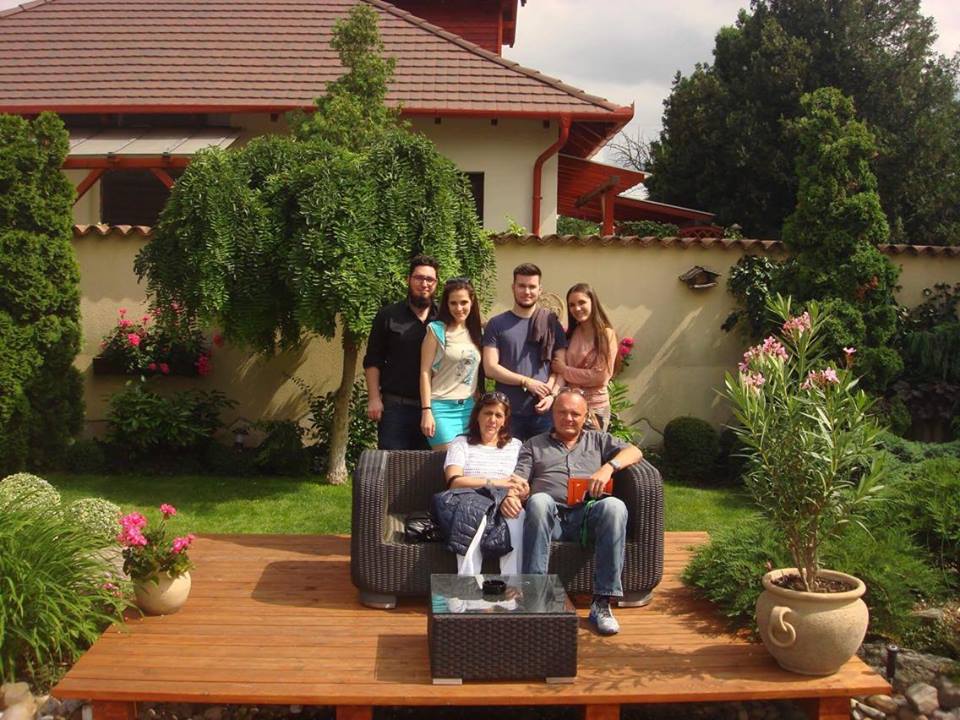 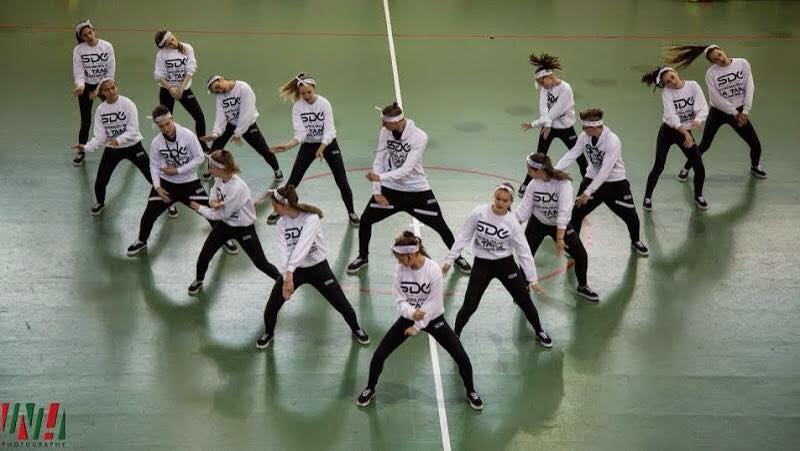 Wir danken für die Aufmerksamkeit!